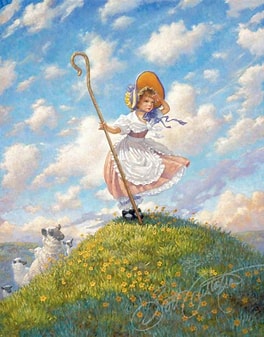 Badging employability and user perceptions: evidence from examples of practice (BEAUPEEP) project
Exploring Student, staff and employer perspectives on digital badging
Image with thanks to Scott Gustavson
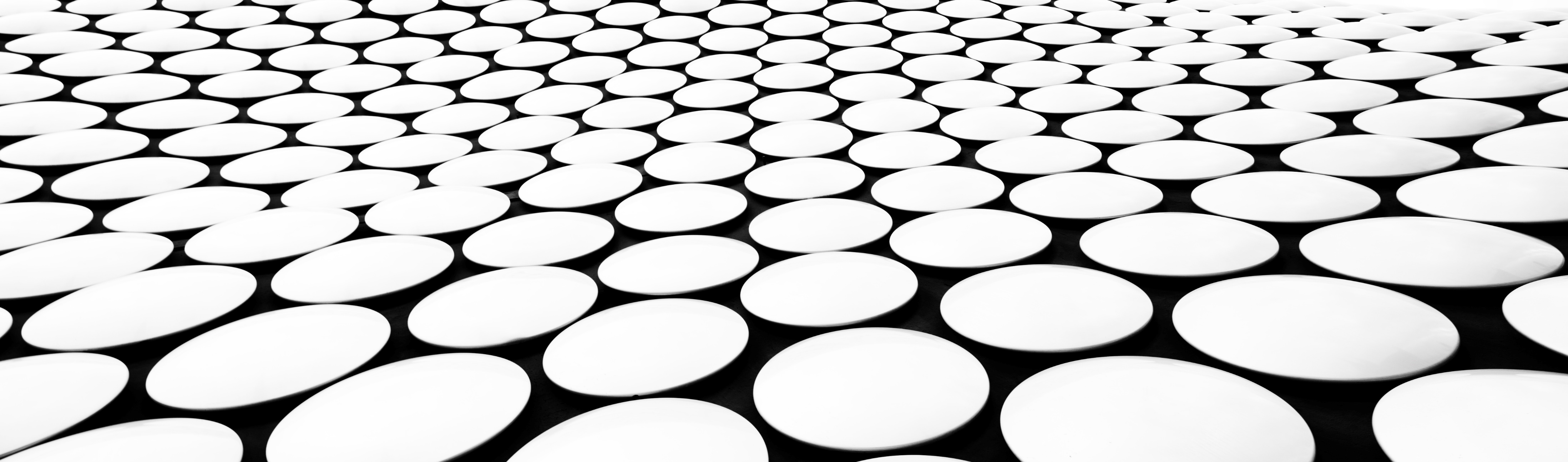 The Aims of this project
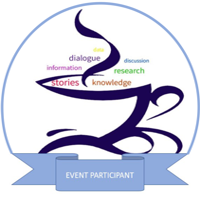 What are open digital badges?
Open because…these badges can be shared by recipients beyond the organisation offering them, for example on their CVs or social media to demonstrate their achievements
Digital because…this is how they are offered to the learners 
Badges because…they have a logo and some information as to what they have been offered for (like pin badges)
For example, a badge gained as part of involvement in this project was for Evidence café (advocation of voice) event participation.
To gain this badge, participants will have contributed by:
 
Reading the information about the event
Providing consent for participation in the event according to own preferences
Attending the event as previously agreed with the organiser
Engaging with the event discussions
Providing opinions as relevant to the aims of the event
Offering reflections as part of the evaluation of the event
OVERALL design and timescale
Analysis and reporting
Jun to Nov 2022
1What is an evidence café? 
Clough, G. and Adams, A. (2016 1st ed)(2017 2nd ed) Evidence Café How To Guide, Centre for Policing and Research, Open University 
www.open.ac.uk/blogs/ResearchEssentials/wp-content/uploads/2017/11/Evidence-Cafe-HowTo-Guide-A5-V12.pdf 
Papathoma, T. (2020) Virtual Evidence Cafés amid COVID-19; guidance on how to run one, 20 April 2020 
https://aktinaki.wordpress.com/2020/04/02/virtual-evidence-cafes-amid-covid-19-guidance-on-how-to-run-one/
DESK BASED STUDY findings
Alison Fox with thanks to Amanda Smith
Student perspectives on open digital badging (RQ1a)
StAFF perspectives on open digital badging (RQ1b)
StAFF perspectives on open digital badging
employer perspectives on open digital badging (RQ1c)
employer perspectives on open digital badging
How can badges be made fit for purpose? (RQ3)
SURVEY findings
With thanks to the leadership of Terry O’Sullivan
Survey background
Three separate surveys aimed at employers, staff and students
Recruited via OU contacts, internal HR and student panel respectively
Some common questions; some specific to anticipated interests
Used JISC Online Survey tool
Respondents: employers 31; staff 90; students 117
Students on badges (RQ1a)
26.5% agreed they might distract from main study priorities (similar % to staff)
Appropriate uses question got mixed responses, including ‘Employability skills, instead of wasting module space and TMA marks on it’
Concern about limited external understanding and awareness: ‘People generally don’t know what to make of badges’
Staff on badges (RQ1b)
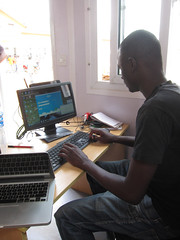 25% could not see relevance to current role
8% already using them
‘Future uses’ got lots of ‘don’t know/non-committal’ but:
35.5% agreed on need for a framework for badges
36.4% agreed with use in formal qualifications
37.4% agreed with use for extra-curricular skills
Suggested uses: employability, disaggregated prerequisites, stage awards, collaborative awards with industry lead bodies.
Employers on badges (RQ1c)
71% don’t currently use badges in recruitment or staff development
Universities seen as much less important than other providers such as professional bodies and industry leading companies over the next three years (though a large degree of ‘don’t know/non-committal’ on this)
Orientation in open-ended comments to badges pointing to evidence of achievement. If awarded ‘simply for a quiz pass or isolated example of a competence then it’s going to be no more useful than any other claim made by an applicant on their CV’
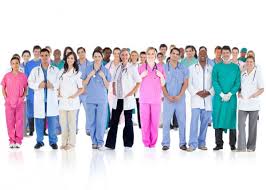 EVIDENCE CAFÉs
Alison fox with thanks to Lilybell evergreen, Fi Moorman, Eleanor Crabb, Lina AdInolfi, Abiola George and Vicky Murphy
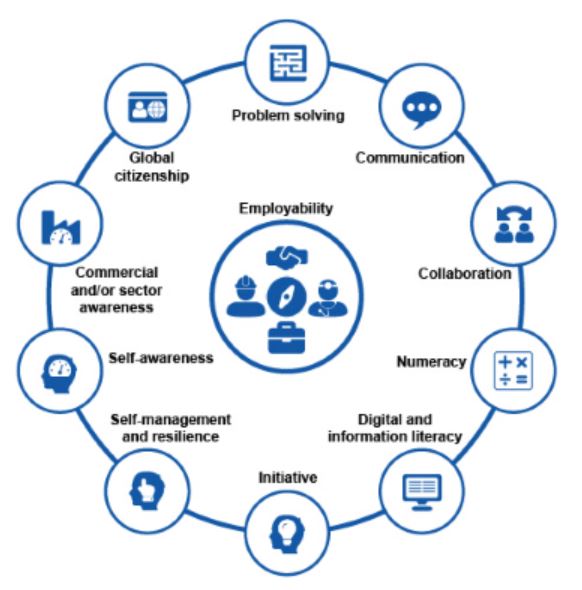 In relation to the Open University Employability framework (and RQ2) …
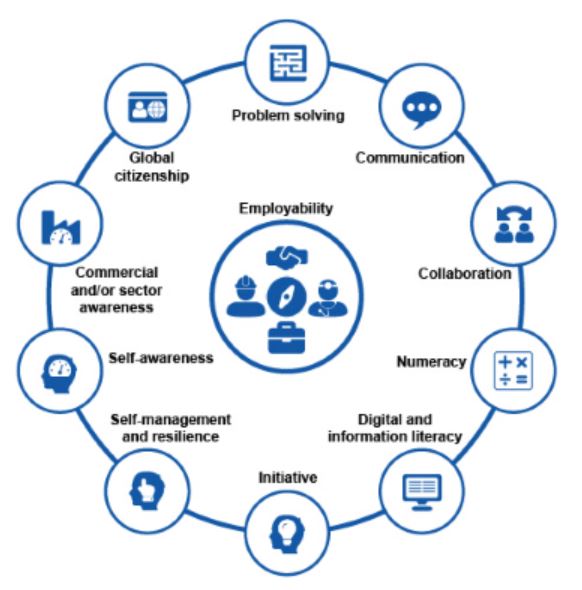 …What kinds of evidence are valuable?Focused on four skill areas…
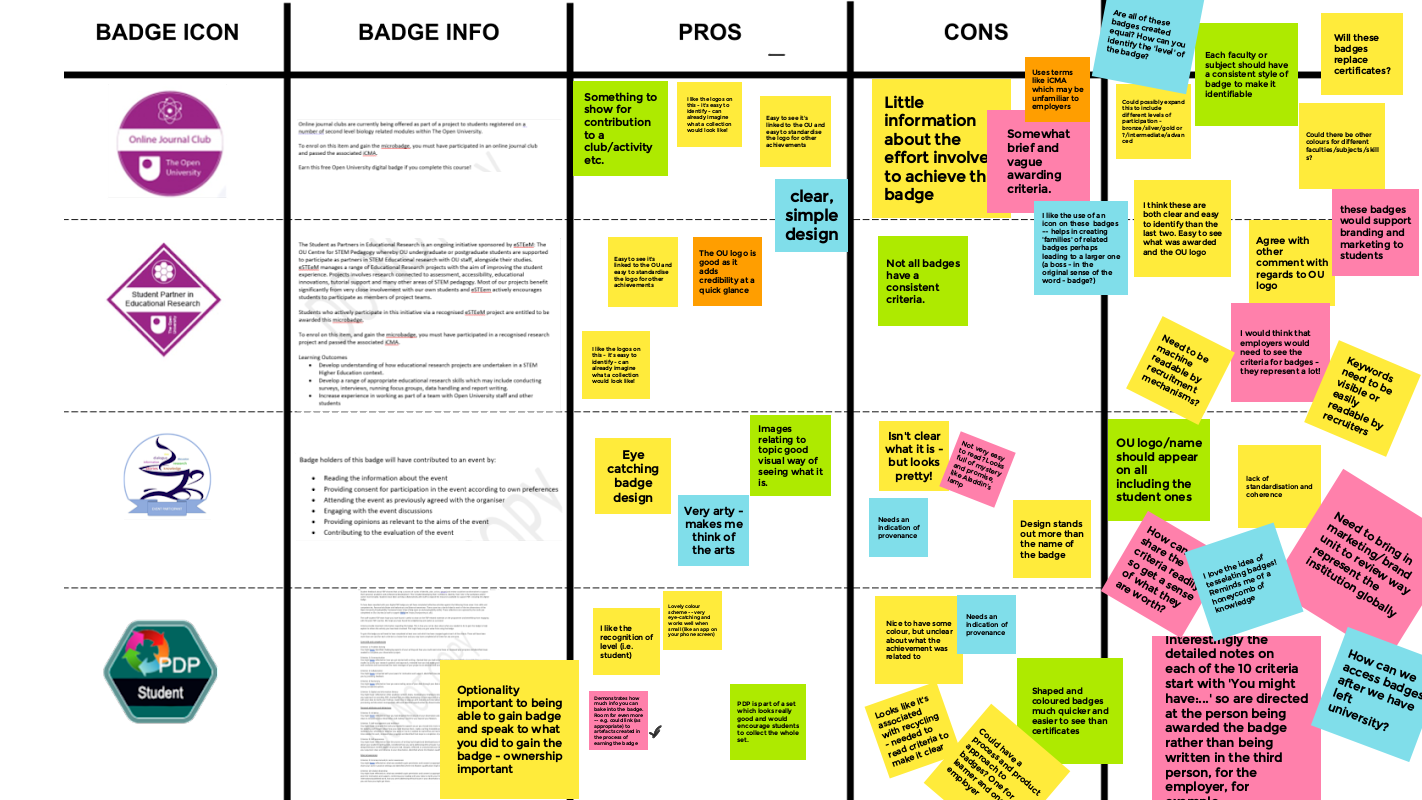 Discussion object 1
RQ3. In relation to OU examples, How can badging be developed in a way which is fit for purpose in terms of student and employer needs, and curriculum and delivery systems at the Open University?
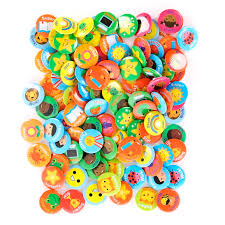 RQ4. What opportunities might badging offer students to integrate and articulate their learning across qualifications?
STAFF, STUDENTS AND EMPLOYERS AGREED THAT…
Badges are desirable for learners
Badges can articulate what skills students have gained from engaging in badged activity. They can be general or specific
Employers see digital badging as a new phenomenon and might not all be ready to accept badges as evidence of skills
Students, staff and employers would appreciate discussion about the currency of these badges, with so many experiences and activities related to them.
Employers would need information about badges to justify deploying resources to investigate the value of a badge during recruitment 
Evidence of the origin of a badge through the institutional logo adds value to it
A consistent approach is needed to digital badging across an institution and across the sector
Having a bigger picture helps students, staff and employers understand the value of badges 
Details of individual badges and what they mean need also to be communicated to students, staff and employers
STAFF, STUDENTS AND EMPLOYERS AGREED THAT…
Clarity is needed about the audience for badges – are they for personal satisfaction and/or external uses?  
There are often more uses for badges than those they are designed for, as students are likely to vary in their motivations for working towards badges 
Badges can be a focus for telling narratives about ourselves to ourselves and/or our peers as well as when applying for study, voluntary work or employment. 
Employers can use digital badge achievement as a useful talking point at interview to gain more knowledge about applicants’s skills and experience. 
Too many badges will be counterproductive to recruitment. A badge needs to stand out for something exceptional for an employer to be interested
Badges such as the ones designed in this project can be useful in encouraging participation in consultations and events
Badges can be used to generate a sense of community amongst those who achieve. They have the potential to be inclusive. 
Badges can also be motivational and generate a sense of competitiveness which could be useful for achieving study goals
Recommendations and deliverables
Recommendations …
KEY mESSAge: Overcome Lack of awareness
By students of what is available, how to gain them and how to use them
	By staff of their potential and how their roles could contribute to offering or supporting badge achievement
	By employers of what they tell them about recruiting employees
deliverables
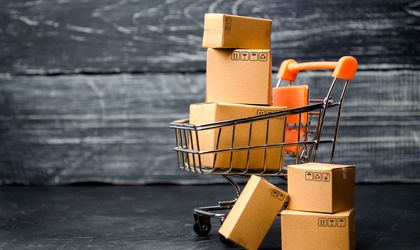 Image with thanks to Business Review.edu
IMPACT
IMPACT: instrumentally to practice and policy
IMPACT: CONCEPTUALLY to awareness and understanding
IMPACT through capacity building by increasing skills
IMPACT attitudinally or culturally
IMPACT As enduring connectivity
IMPACT on student experience
THANK you very much for your interest in our project. For everyone contributing We have very much appreciated your views
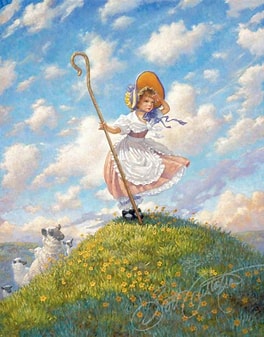 For any queries, Please email BEAUPEEp@open.ac.uk
Image with thanks to Scott Gustavson
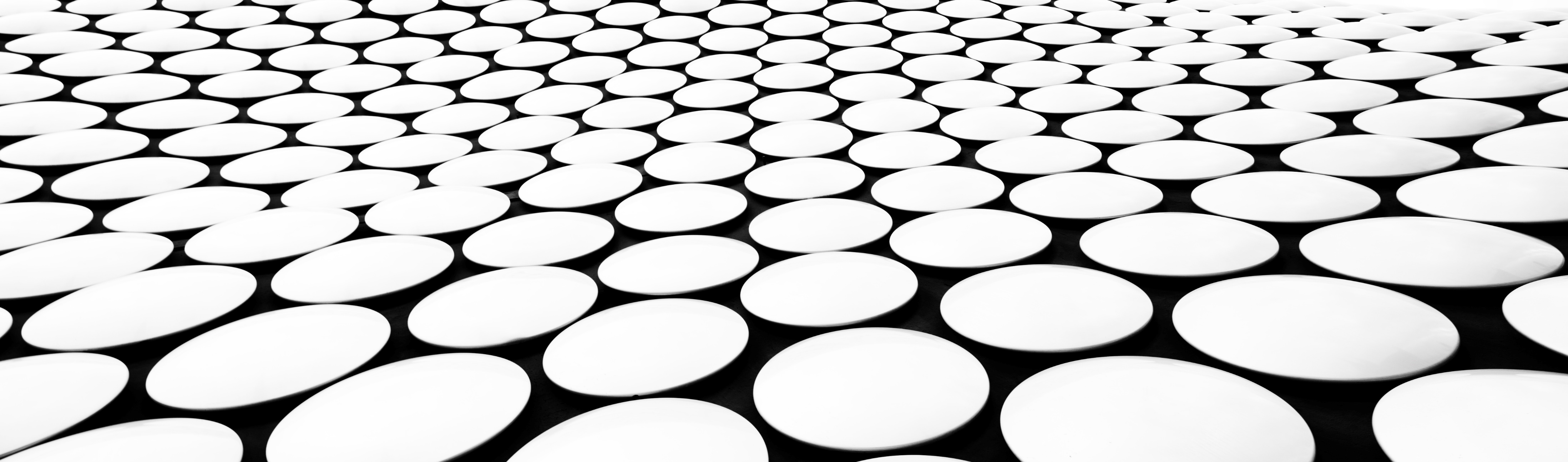